Developing an Intergenerational Supported Housing Project
For young parents, children and older adults
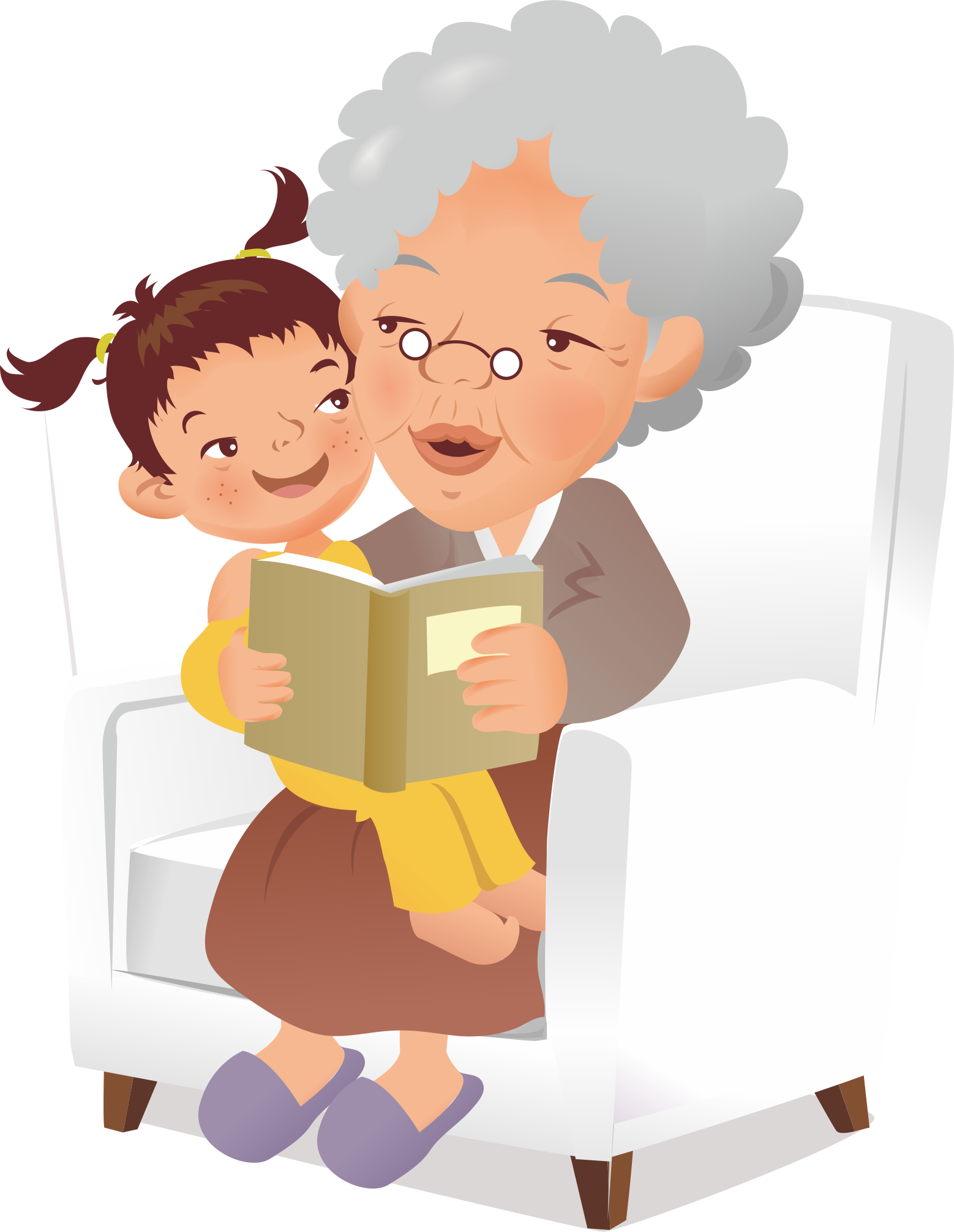 Gill Taylor – Strategic Lead for Vulnerable Adults & Single Homelessness
 & Yasmin Drakes – Commissioning Officer, Young People’s Services
haringey.gov.uk
Background
In 2016, Haringey Council conducted a strategic review of its supported housing services 
It concluded with a needs analysis and suite of recommendations, which were approved by Cabinet in 2017
The review recommended that Haringey should work towards the principles of:
Community Inclusion
Commissioning for the future
The review recommended the ‘exploration of the reconfiguration of a sheltered scheme into supported housing for young parents as an intergenerational service’
haringey.gov.uk
Context – Older Adults
In Haringey we identified that:
Older people stated they felt isolated and lonely in these schemes and required more social and wellbeing based support 
Older people felt there were not enough opportunities to utilise their skills and wealth of knowledge within the scheme
Older people’s needs and wishes had changed over time, therefore sheltered housing across the borough was in lower demand
Communal spaces in sheltered housing schemes were frequently under-utilised
haringey.gov.uk
Context – Young Parents
Some young parents require a period of support after having their child, to allow them to develop their independent living skills
The borough has no dedicated supported housing service for young parents. They are either accommodated in TA or mother and baby units out of the area 
A growing proportion of young parents have been identified as homeless (3.6%). 
Research has highlighted that 49% of young parents aged between 18 and 25 feel isolated or often or always lonely
Haringey’s Care Leaver young parents may not have older positive role models from which to learn from
haringey.gov.uk
[Speaker Notes: https://www.redcross.org.uk/about-us/news-and-media/media-centre/press-releases/press-release-shocking-extent-of-loneliness-faced-by-young-mothers-revealed##]
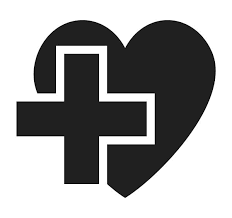 Intergenerational scheme aims
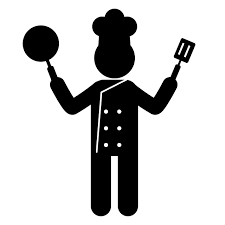 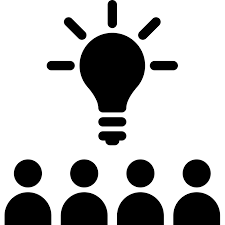 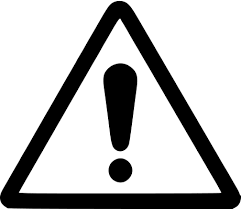 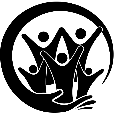 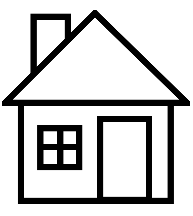 Scheme development process
haringey.gov.uk
Challenges and solutions
haringey.gov.uk
Where are we now?
Young parents’ will start moving into the scheme in April
Steering group residents are working to develop a ‘warm welcome’ for the young parents when they move-in
Building a TAC model (Team Around the Community) – making links with local children’s centres and health visitors and other young parents support services to ensure young parents receive as much support as possible
Seeking an independent evaluation partner
Preparing the flats and scheme to ensure it is young parent and baby friendly
Steering group residents are drafting the ‘house rules’ which will be the same for all residents regardless of age
haringey.gov.uk
Lessons learnt (so far!)
Political support for the scheme is essential
Undertake thorough resident consultations
Recognise that not all environments would be suitable for this type of scheme
Be patient! Implementation may be slow
Let the older people and younger people co-produce the project and determine how the scheme will work
Invest in support staff to bring the generations together and facilitate joint activities
Seek professional health and safety guidance
Start slowly and build upwards
haringey.gov.uk
Any Questions?
haringey.gov.uk